IL NOSTROLIBRALFABETO
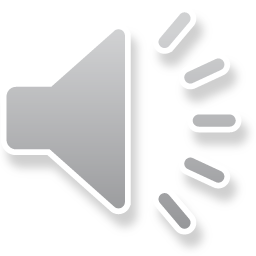 Classe IB
Concorso di poesia «AMICO LIBRO» 
Scuola «E.Ferrari».
Anno scolastico 2015-2016
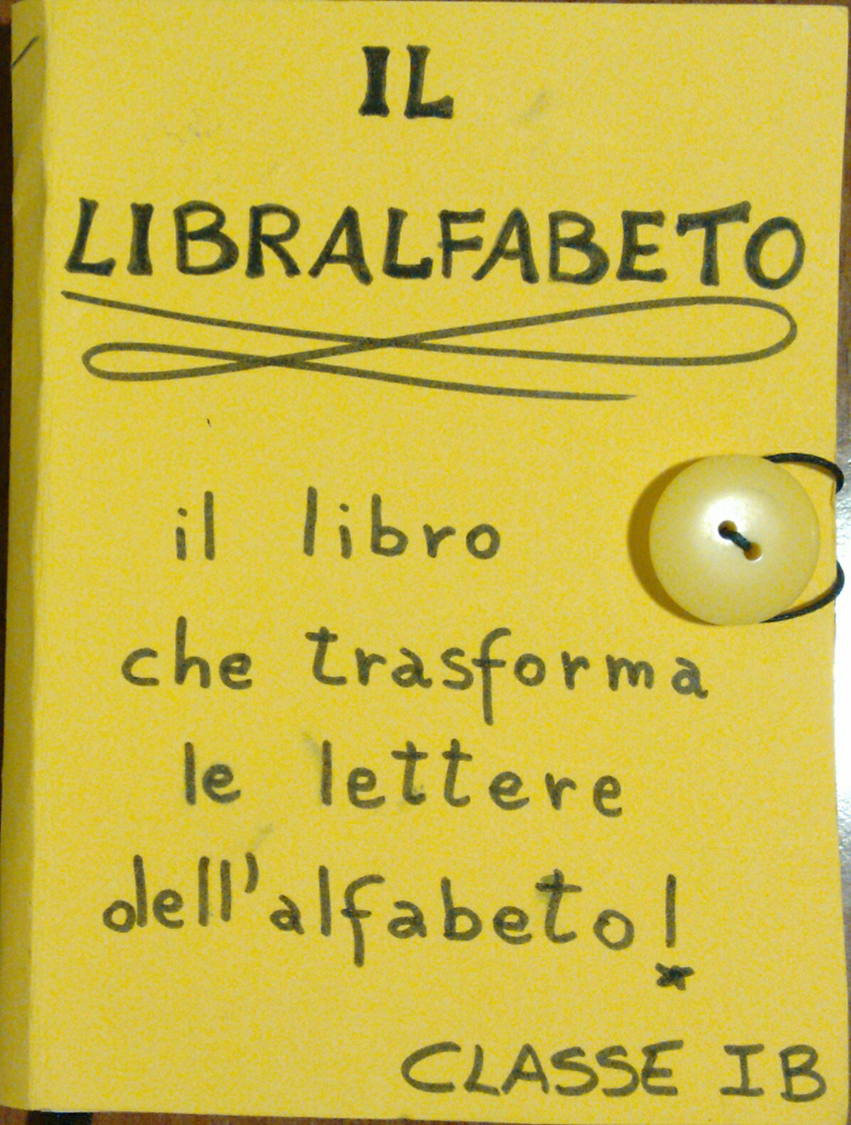 OPERA
VINCITRICE, REALIZZATA GRAZIE
AL LAVORO COLLETTIVO
DI TUTTI 
GLI ALUNNI DI IB.
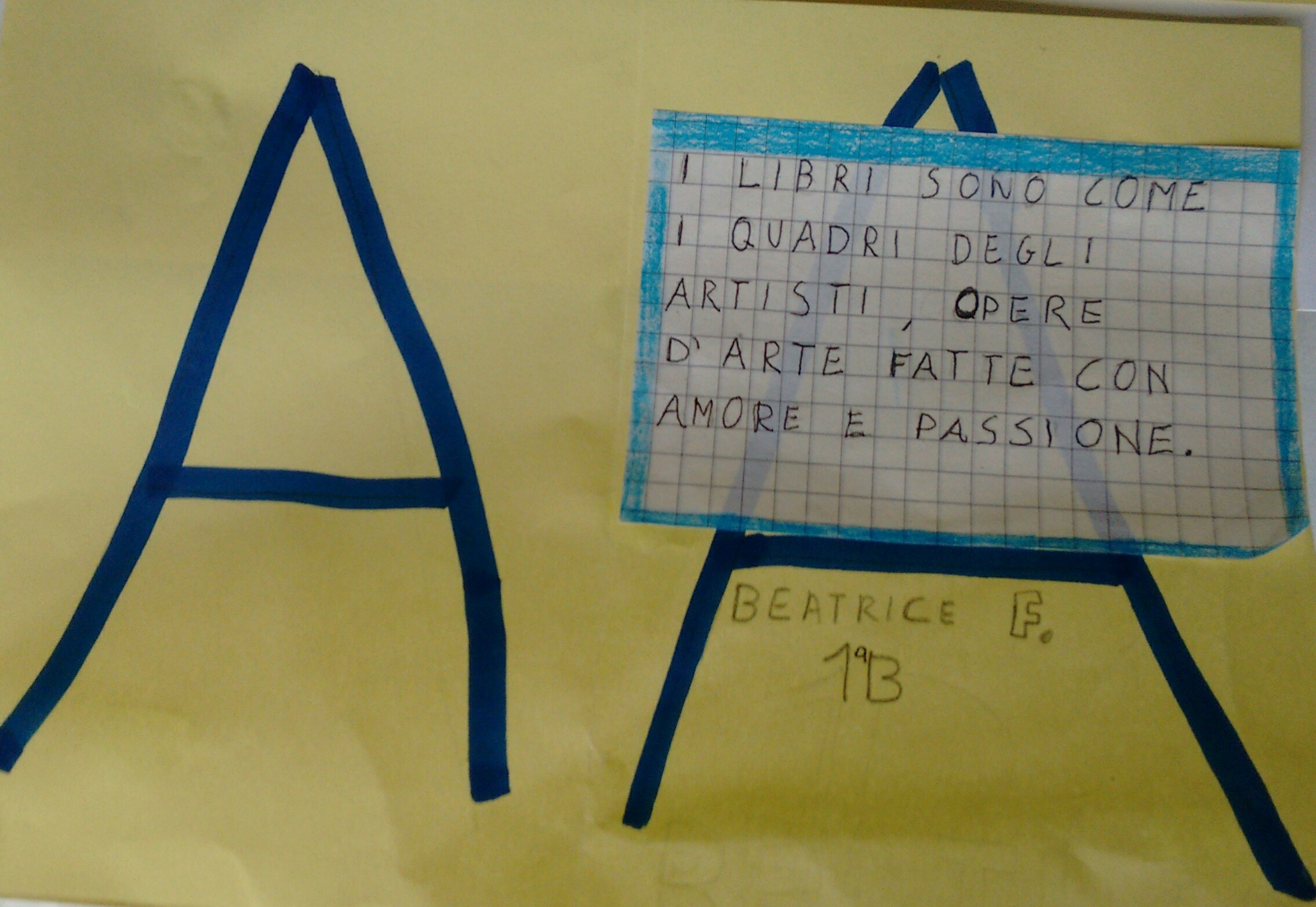 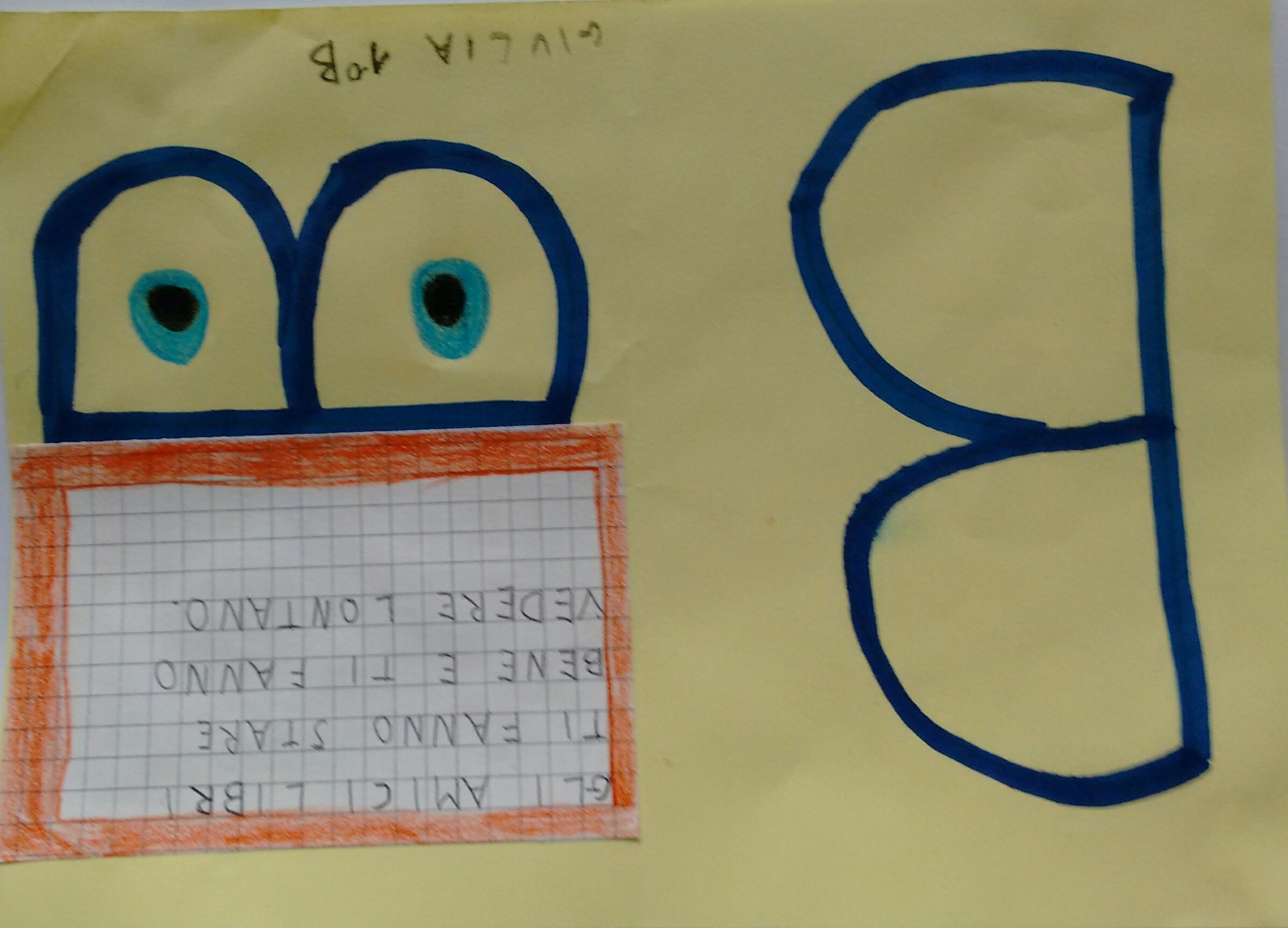 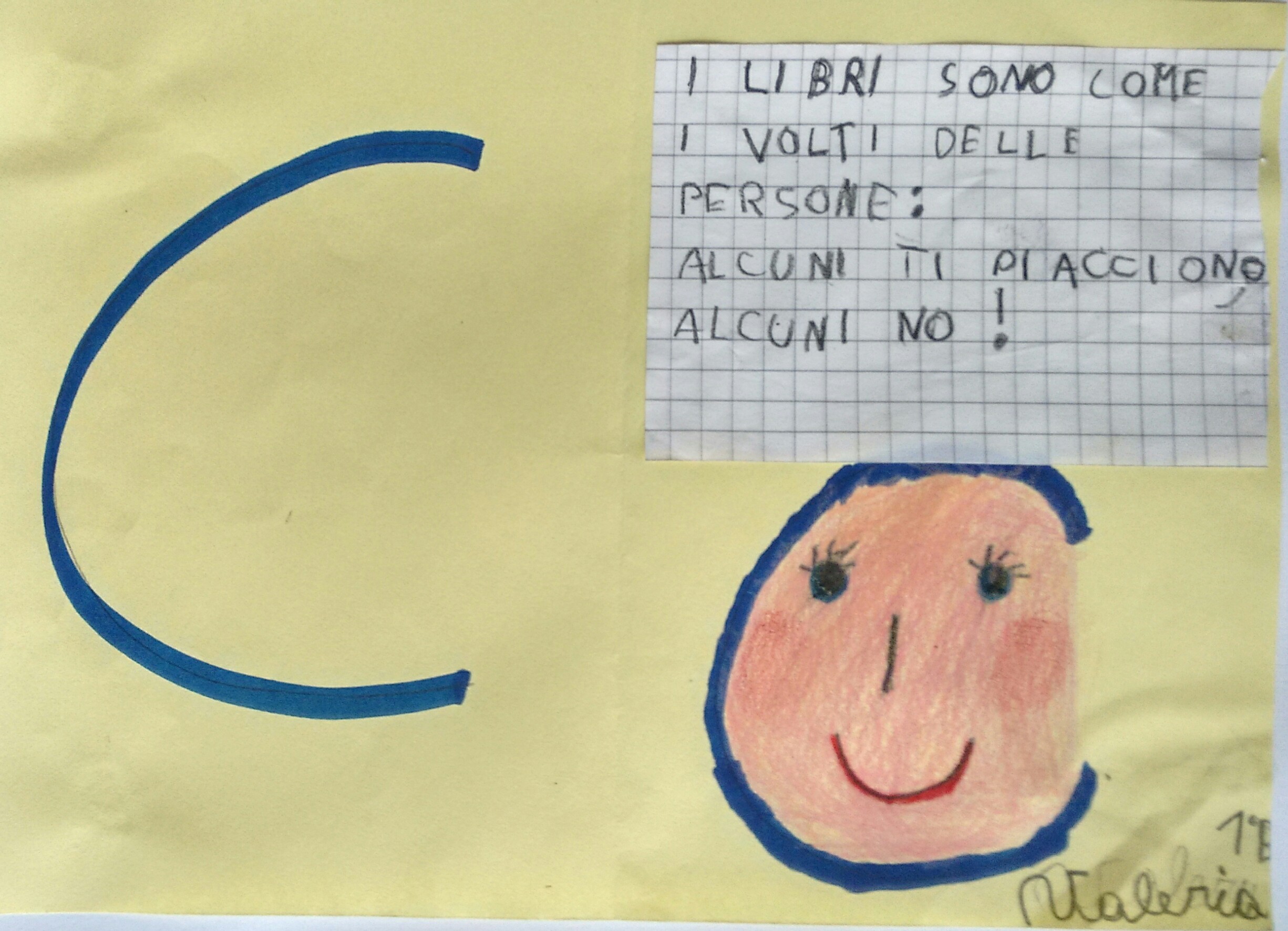 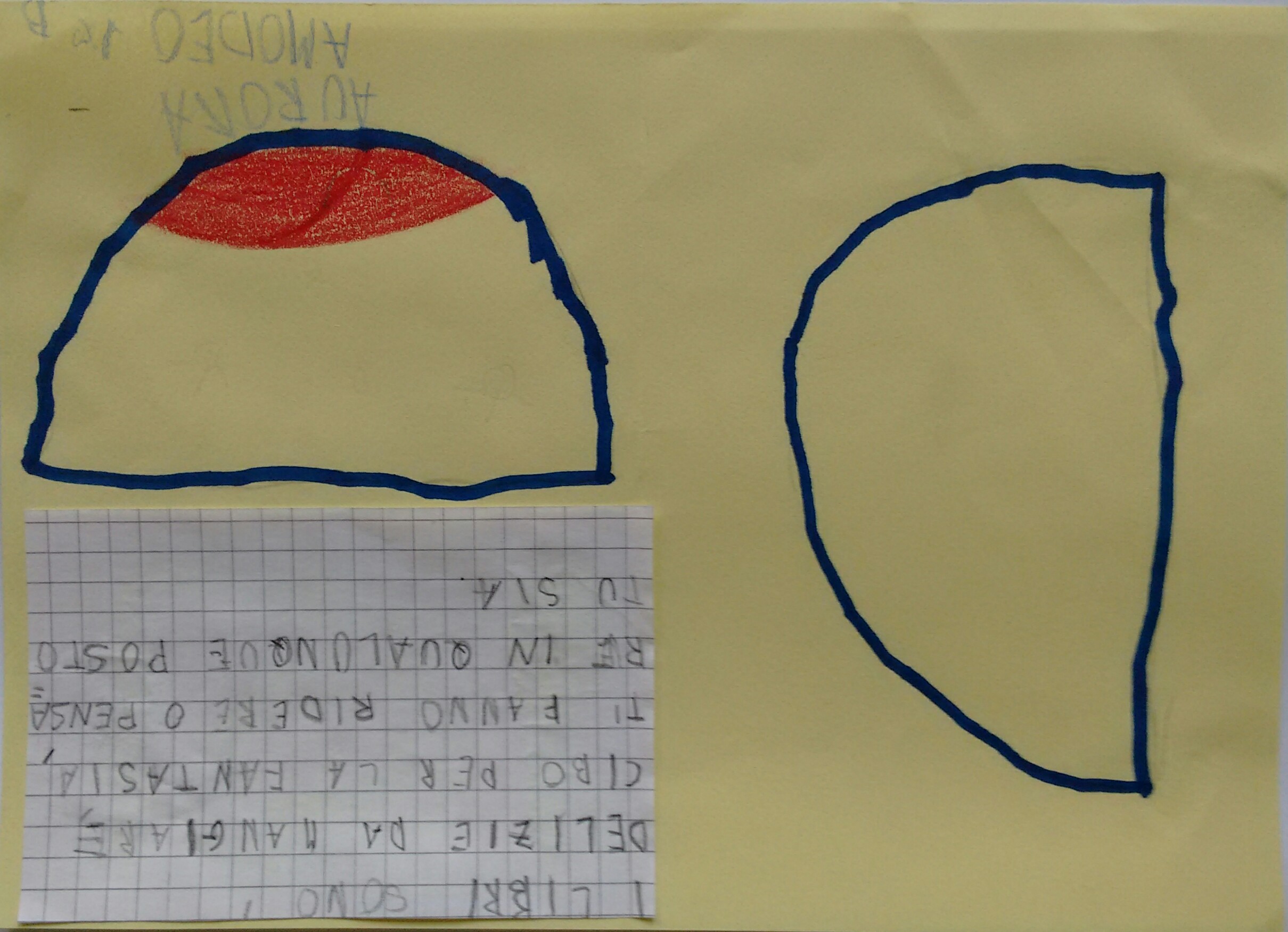 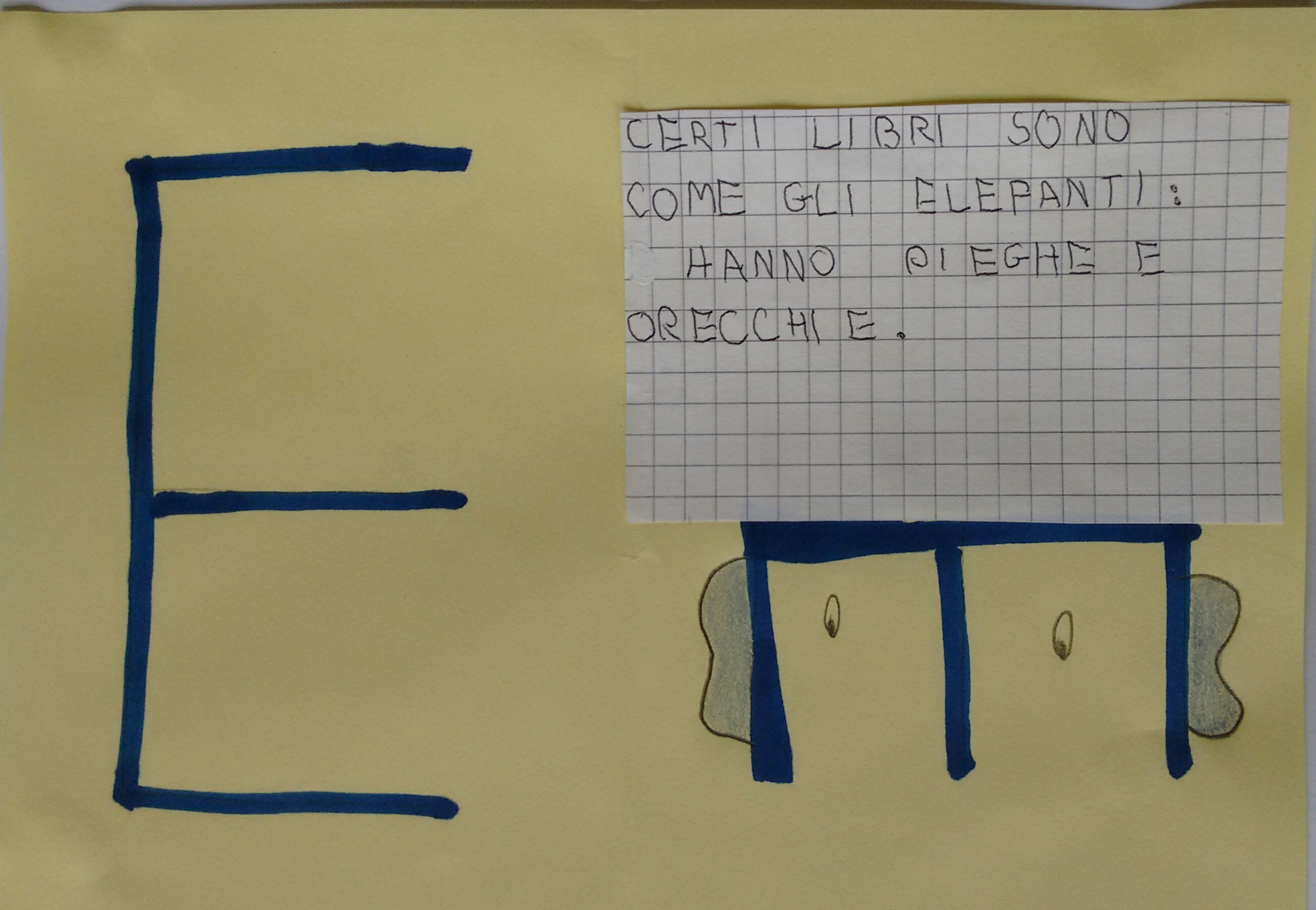 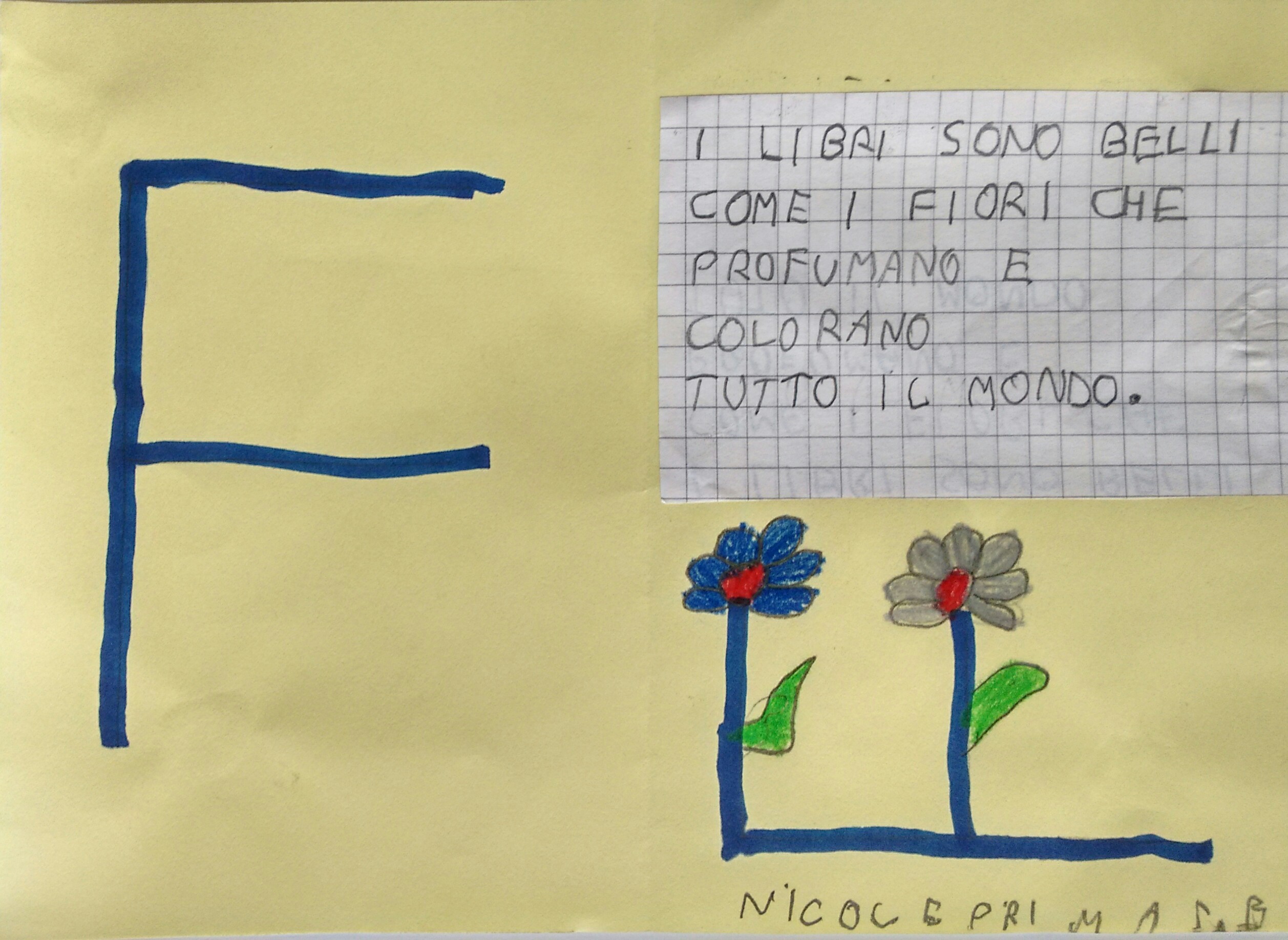 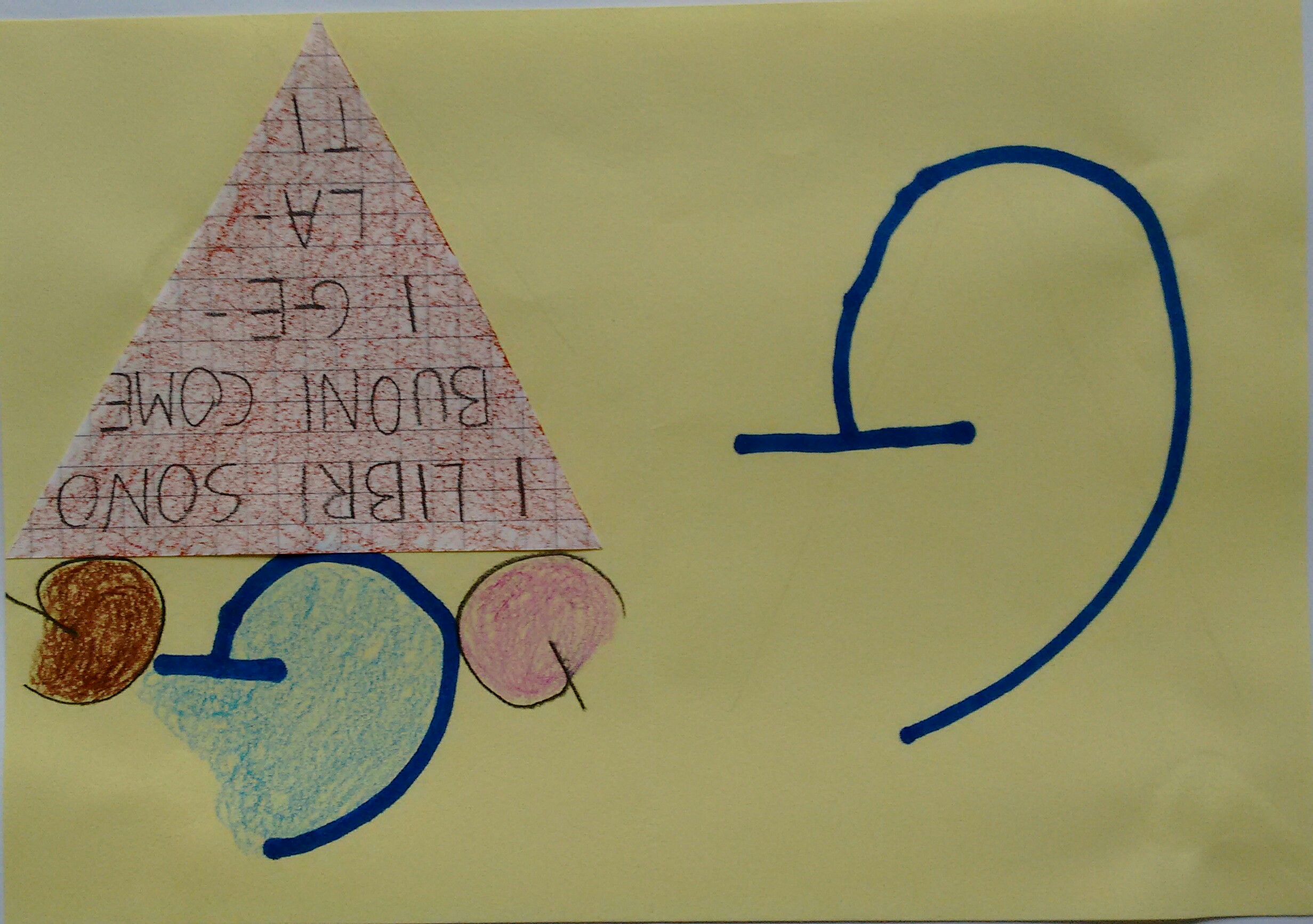 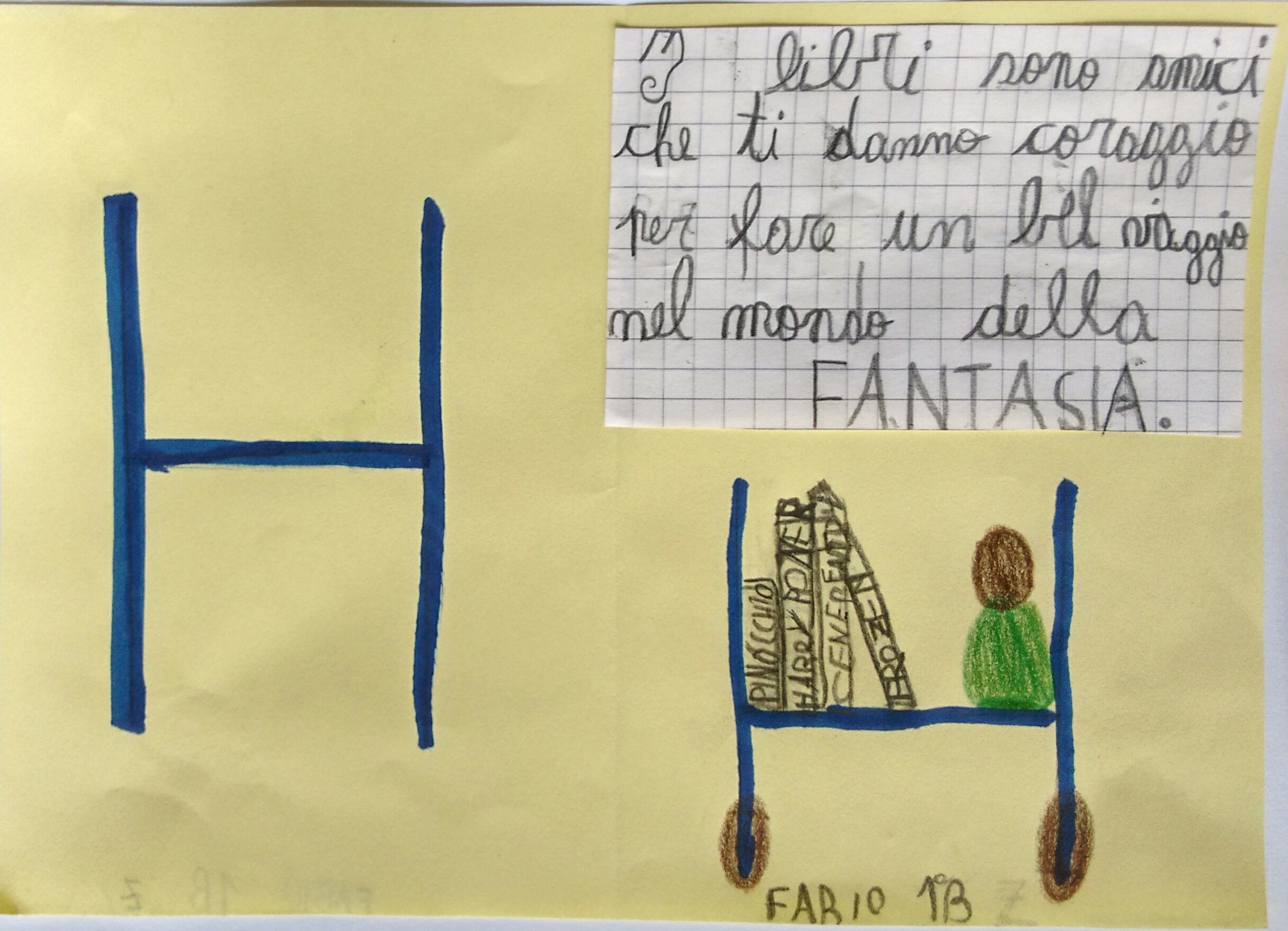 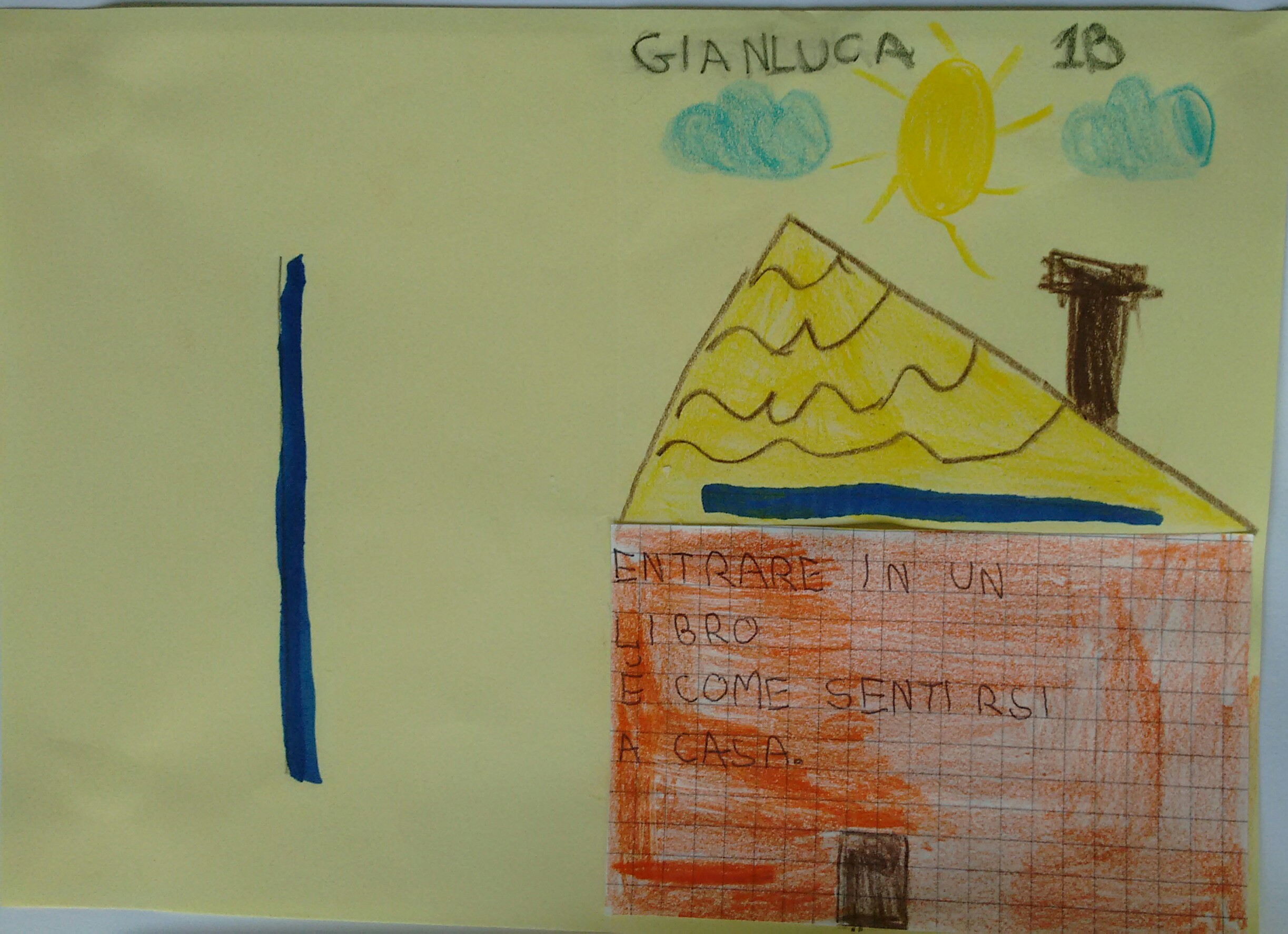 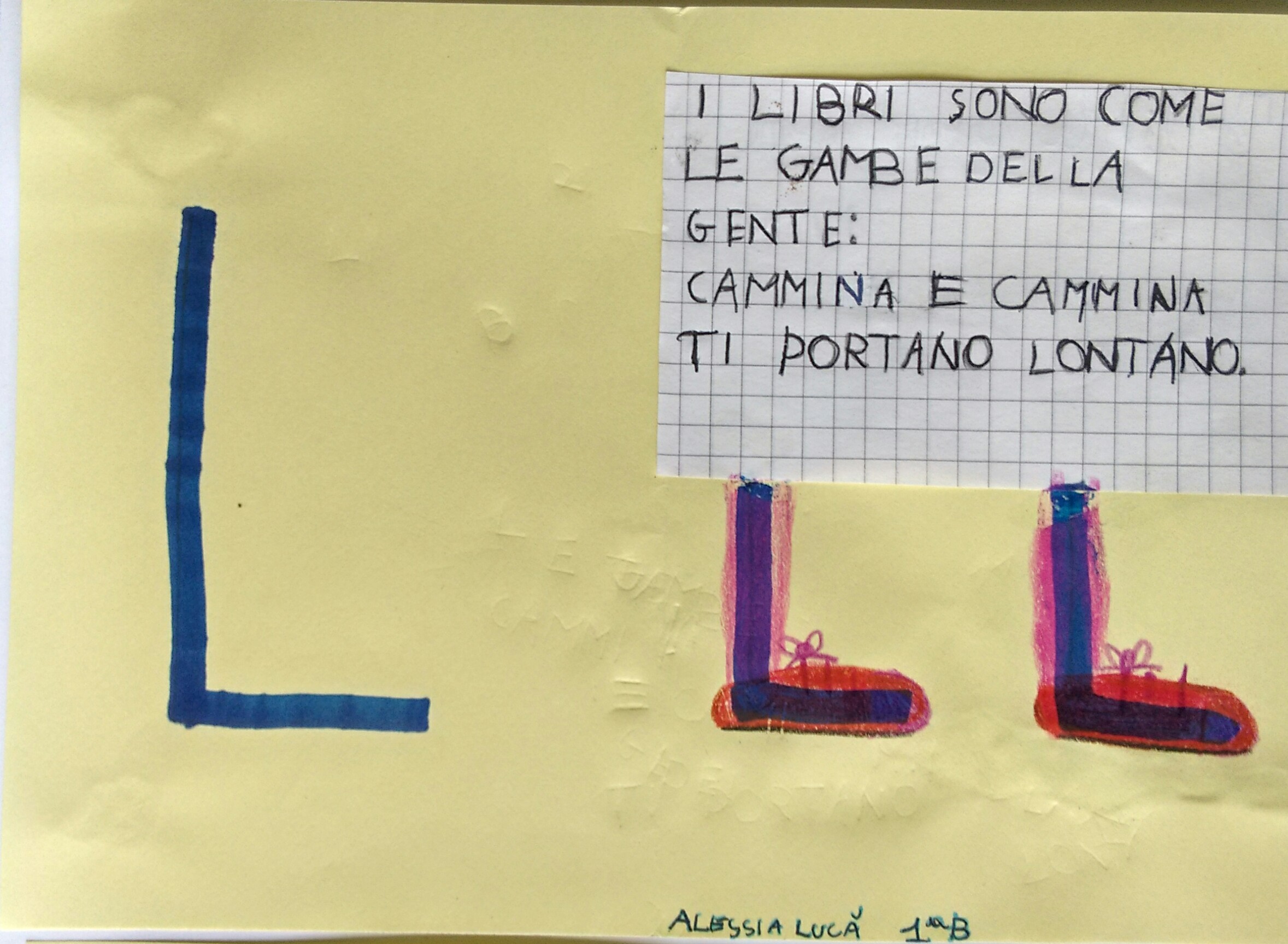 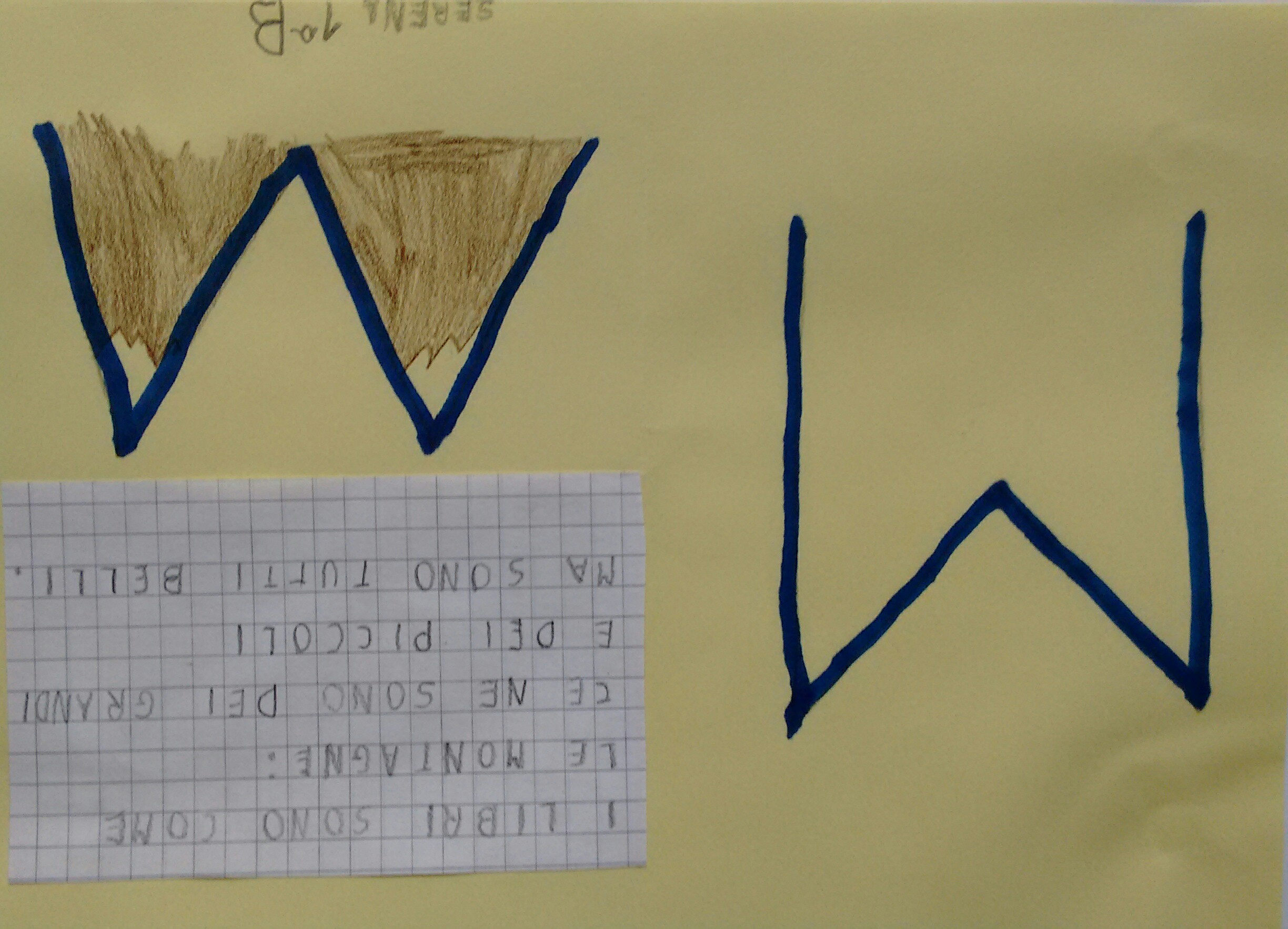 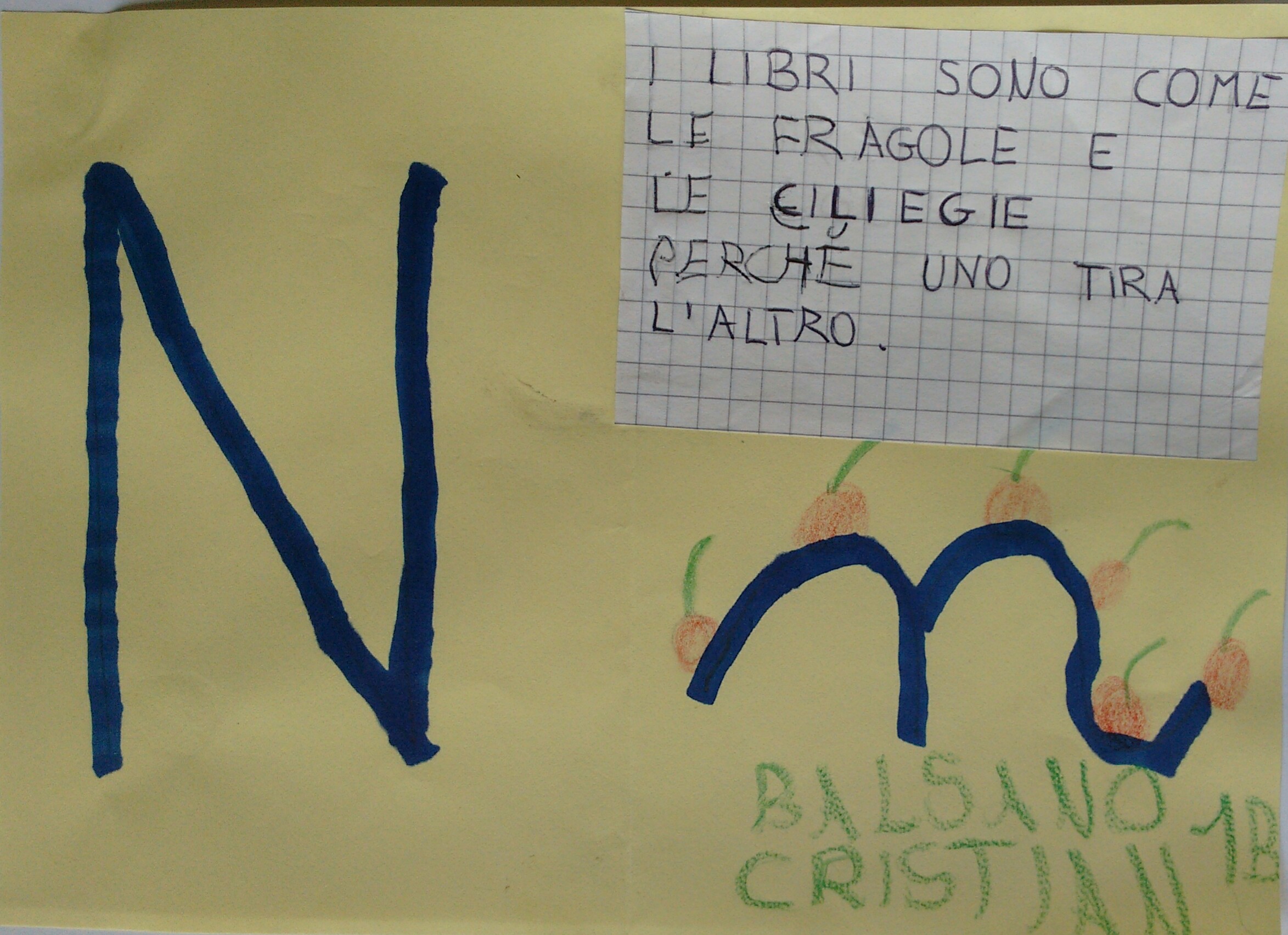 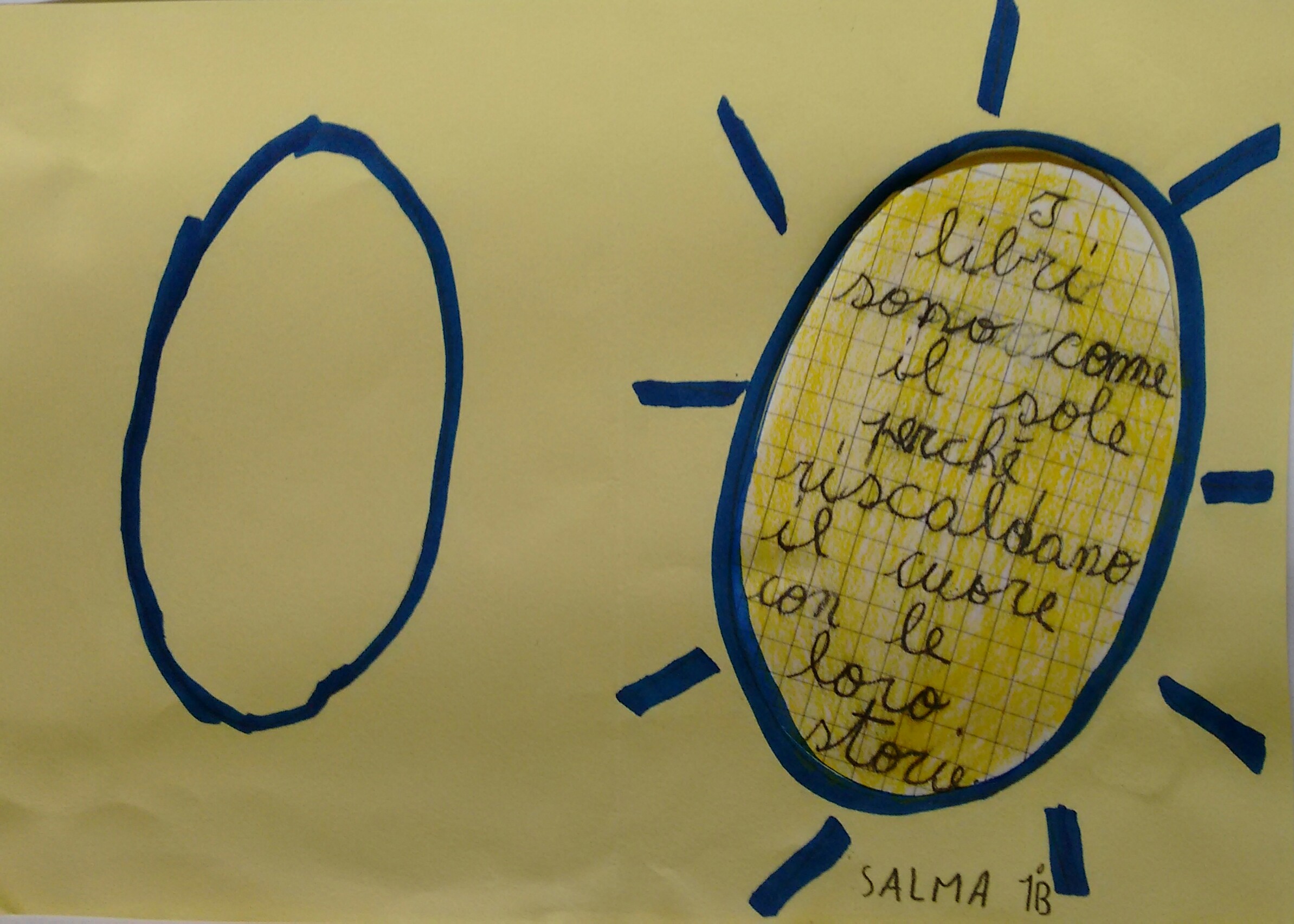 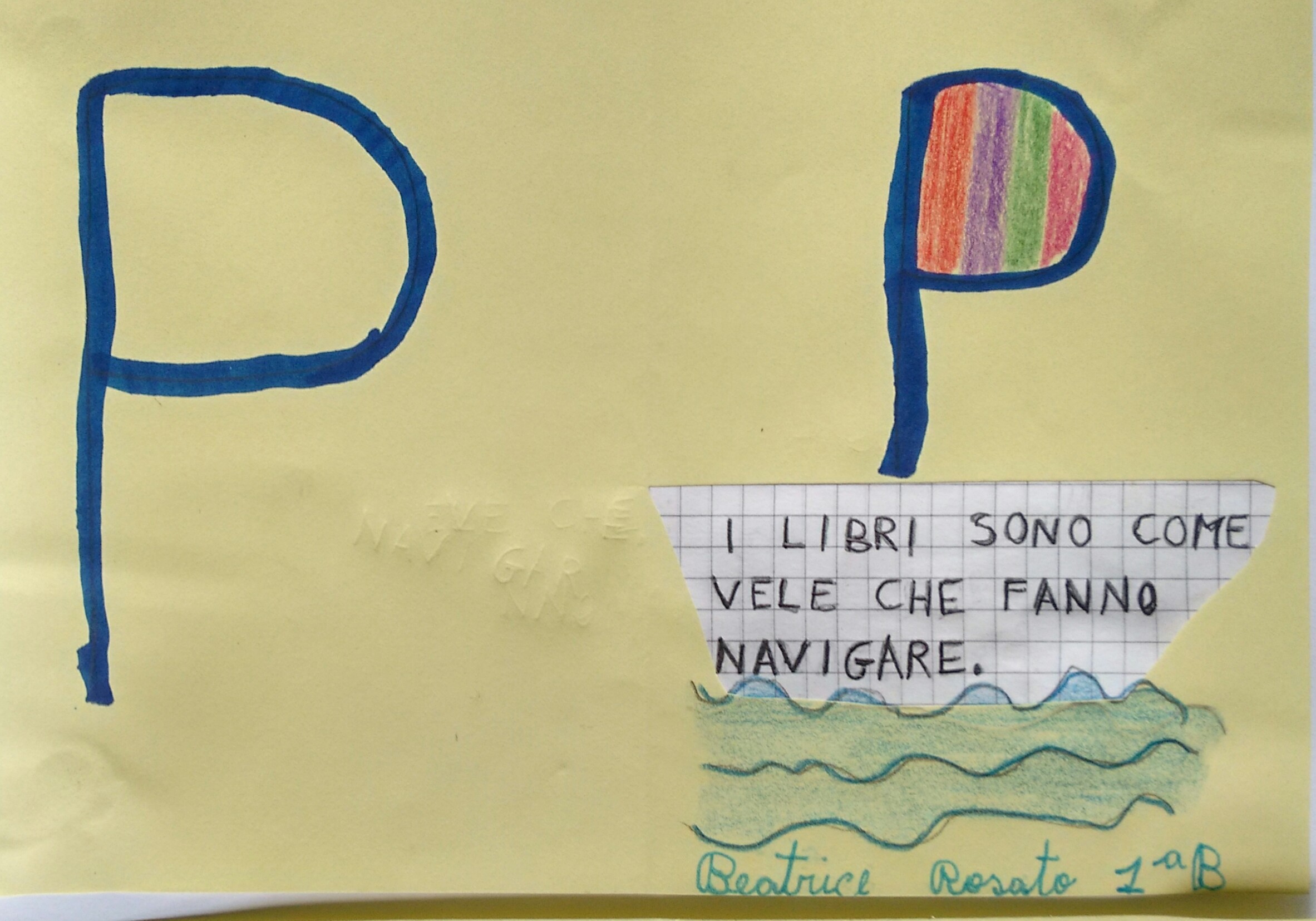 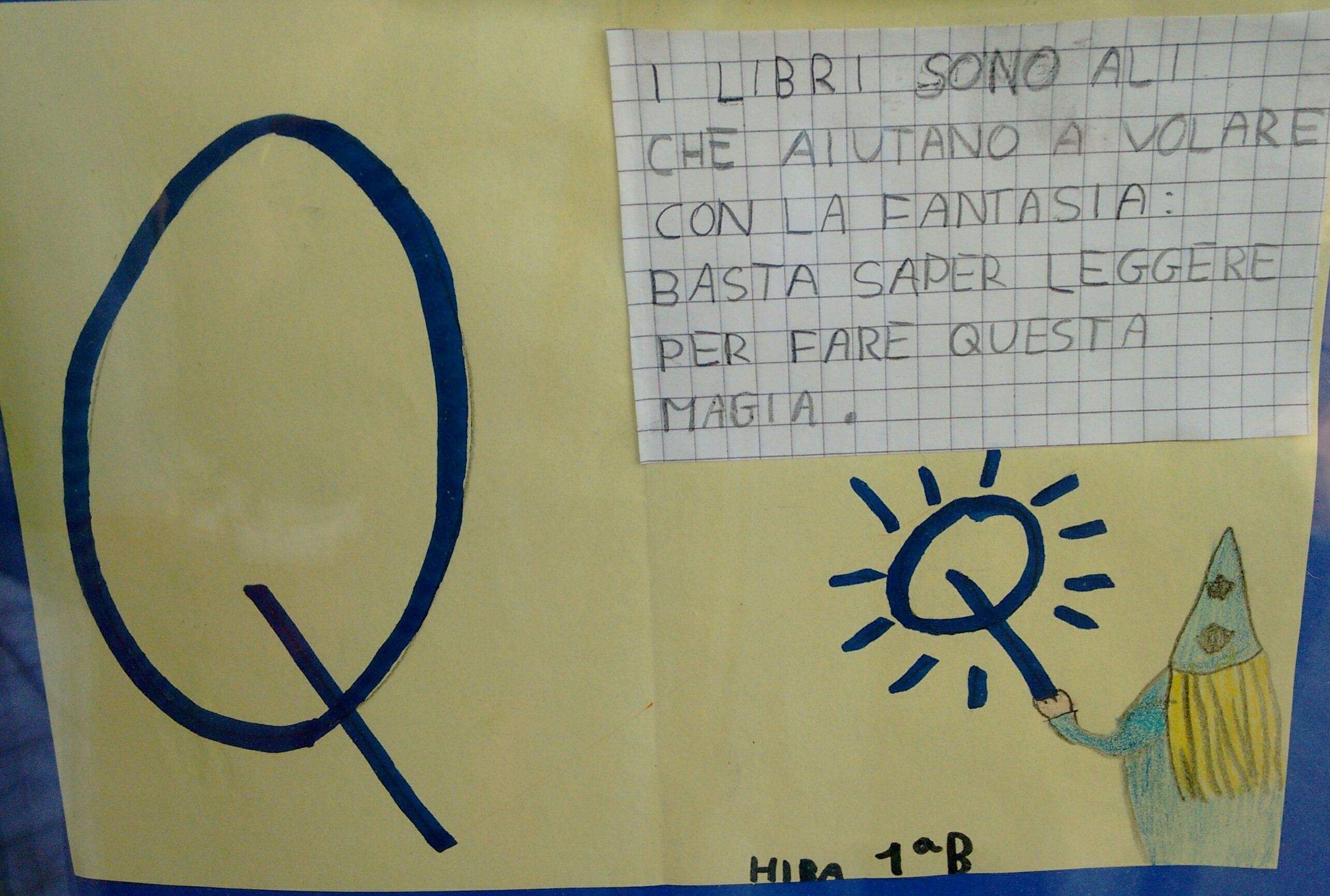 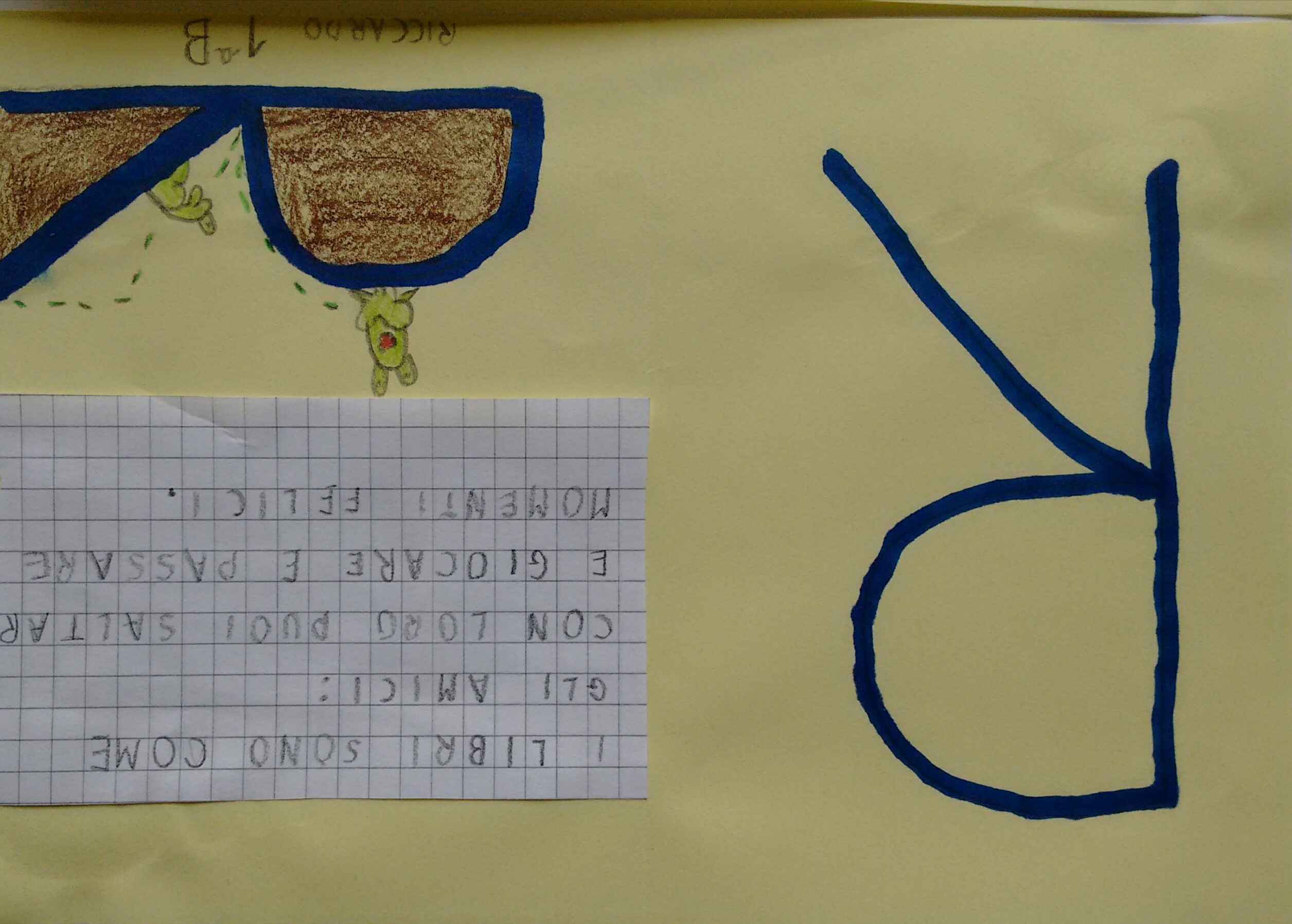 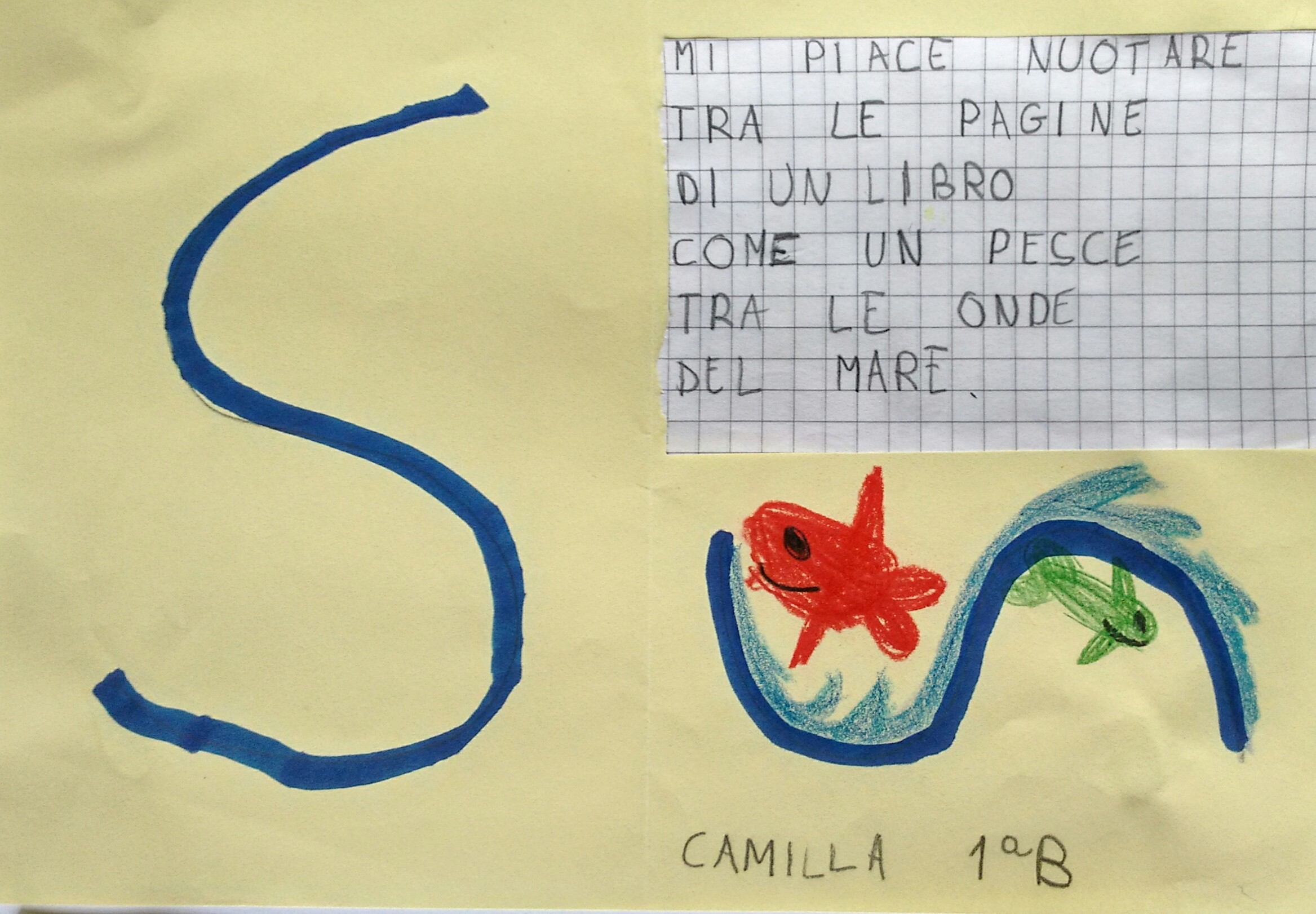 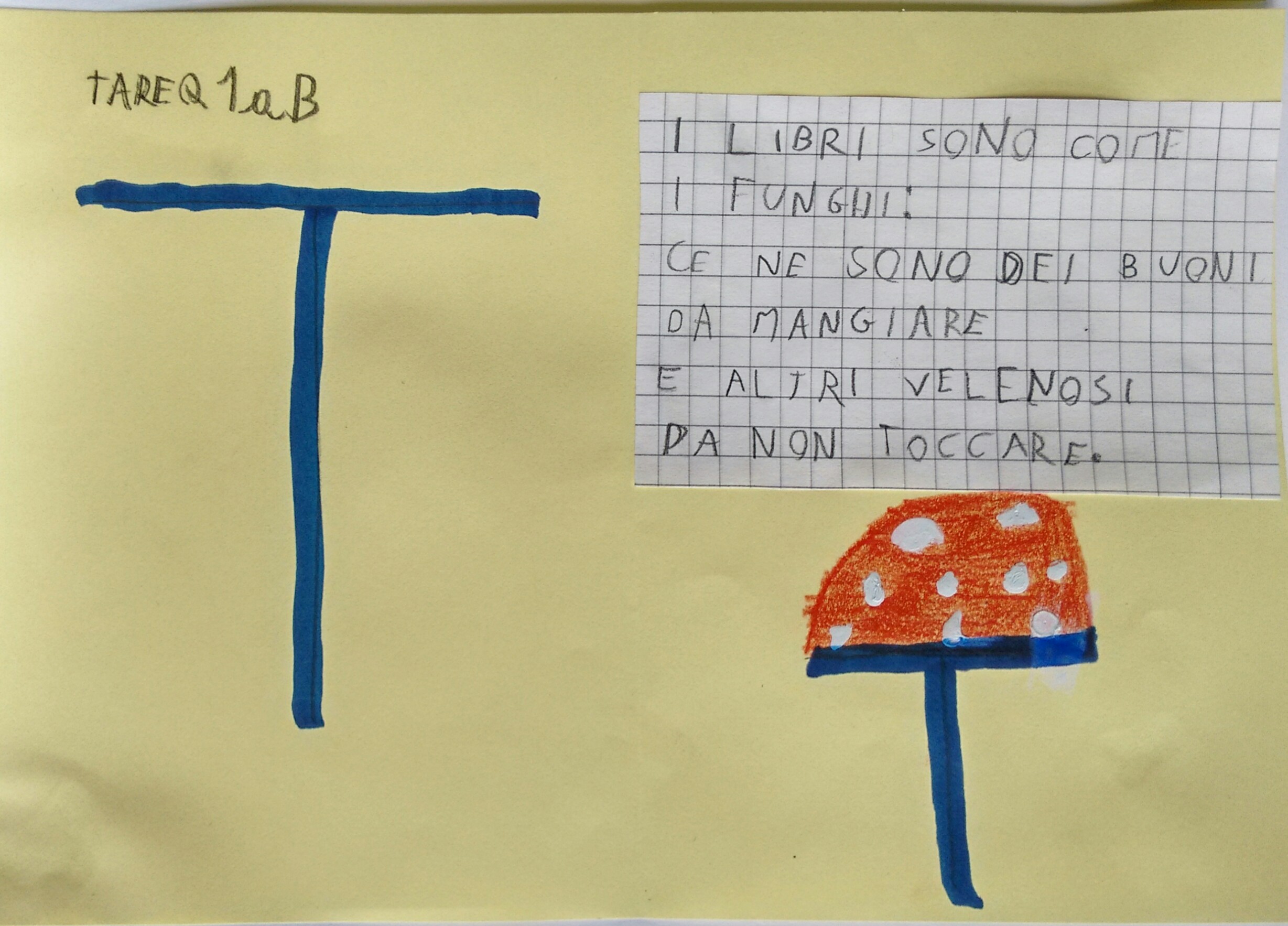 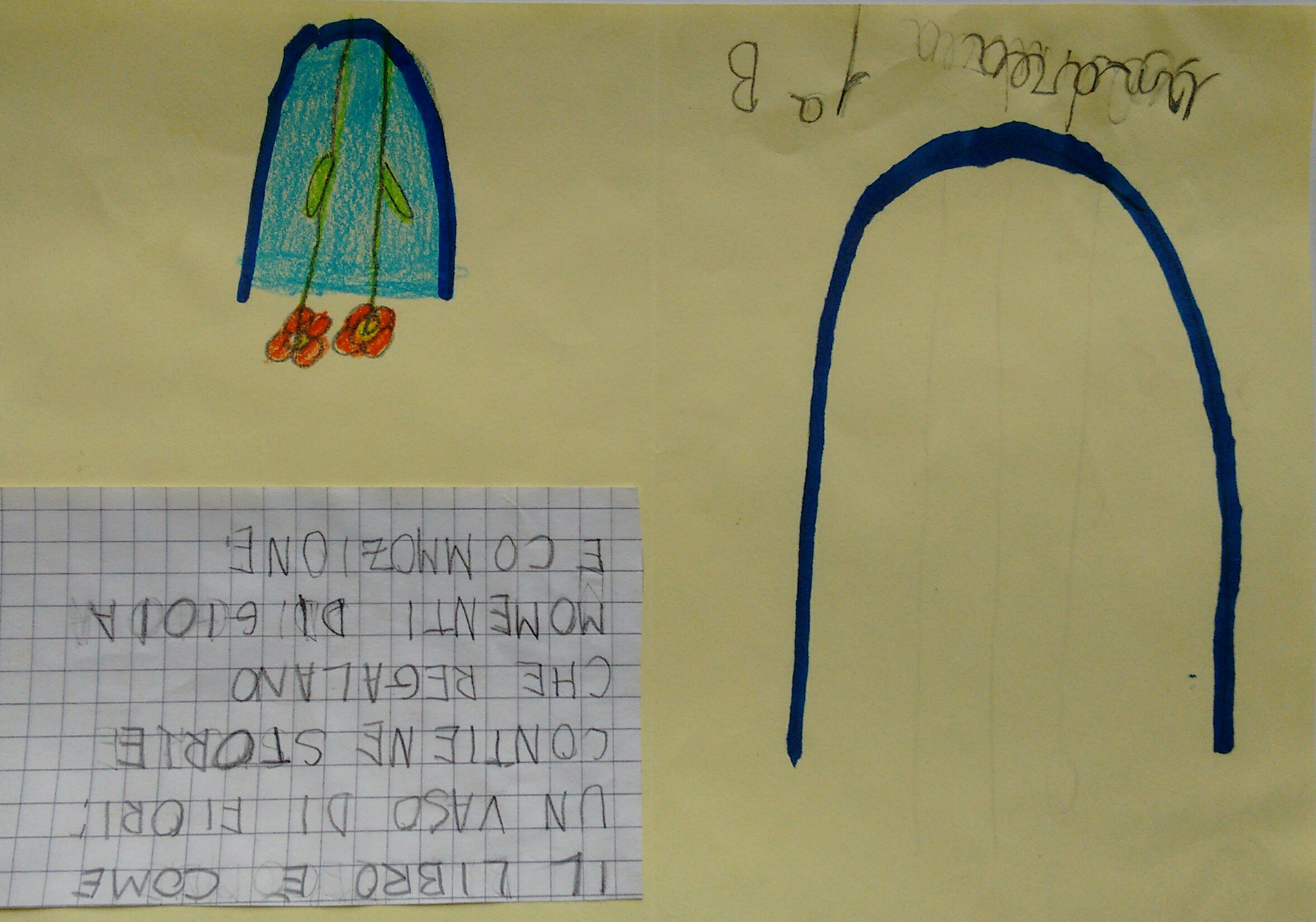 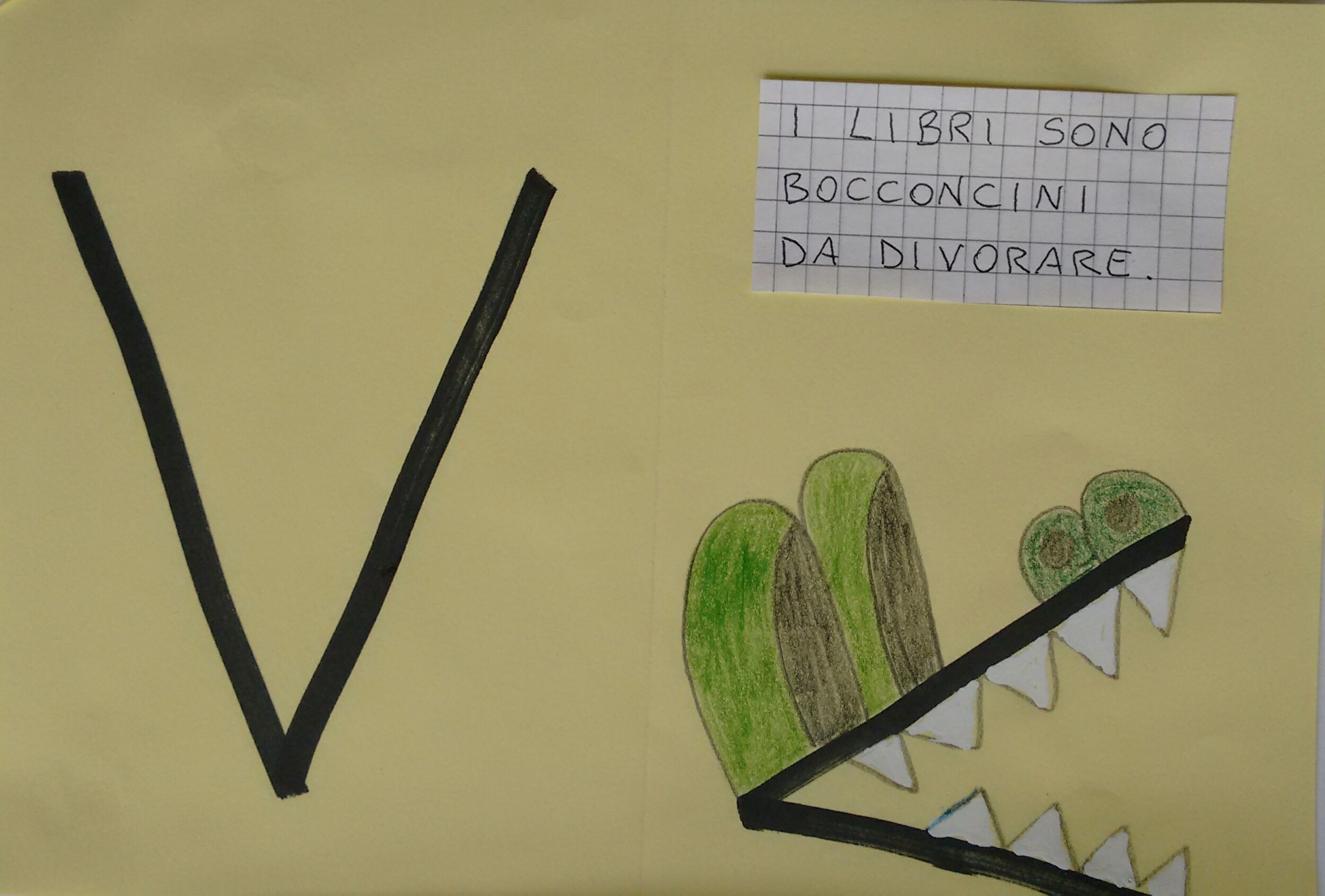 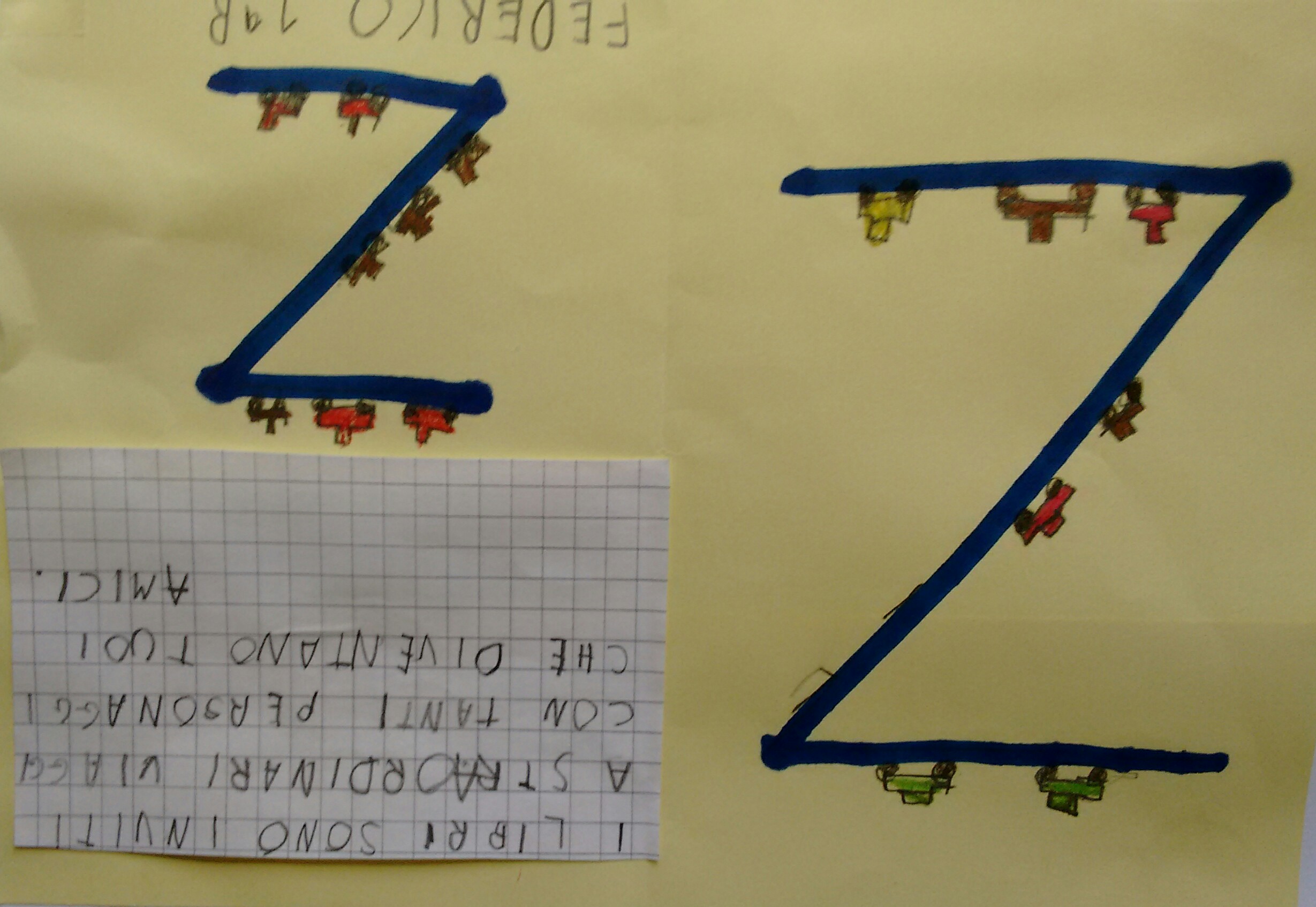 FINE